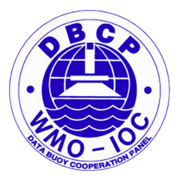 Fifth Pacific Islands Training Workshop on 
Ocean Observations and Data Applications (PI-5)
27-28 May and 10-11 June 2021 (Fiji Time, UTC+12)
Country Report: Solomon Islands
Presented by: Max Sitai
Email: m.sitai@met.gov.sb
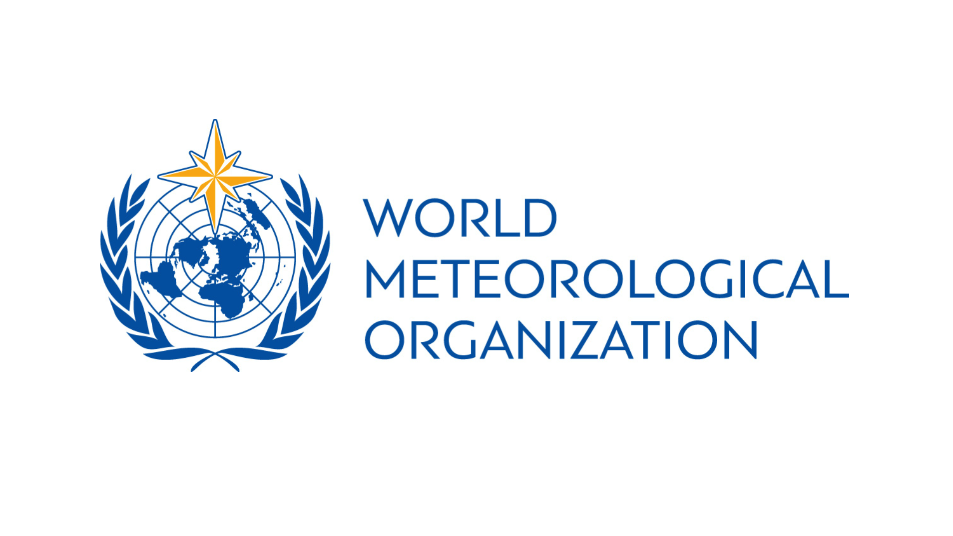 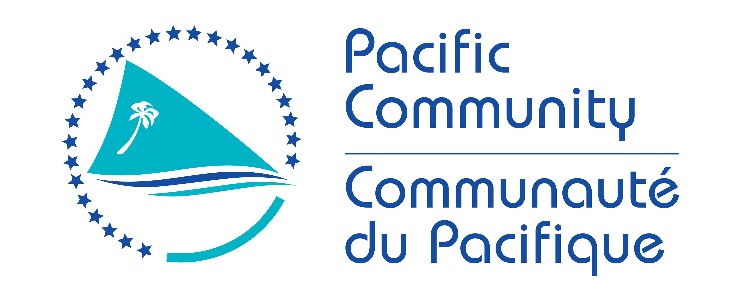 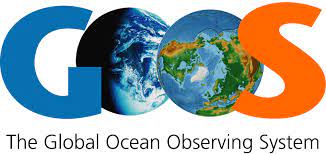 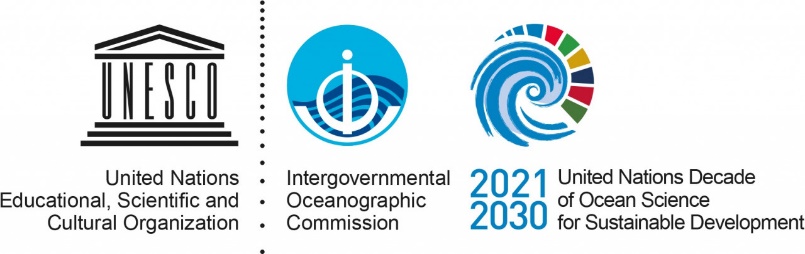 Fifth Pacific Islands Training Workshop on Ocean Observations and Data Applications (PI-5)
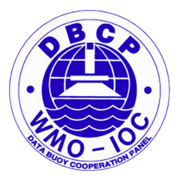 New instrumentation since 2019:

Spotter buoy

Instrumentation in the pipeline:

Installation of marine weather instruments on vessels
Fifth Pacific Islands Training Workshop on Ocean Observations and Data Applications (PI-5)
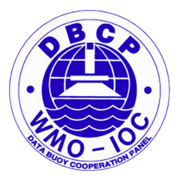 Ocean Science Capacity since 2019:

No new staff

No trainings for staff


No staff on study leave
Fifth Pacific Islands Training Workshop on Ocean Observations and Data Applications (PI-5)
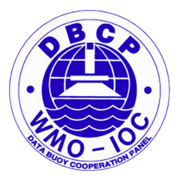 What do you hope to learn or take way from this training?

Learn the different types of ocean instruments and their uses
Learn the best practices on ocean observation
Access to ocean data
Opportunity to access funding to support ocean services